Procurement - Spending the Council’s Money
Bursars Presentation Sessions 2014/15
[Speaker Notes: Explain not the Councils Money take a copy of spending the councils money and use as prop]
Introductions
Procurement
Henry Swan - Head of Procurement
Sam Hatton - Procurement
Danny Lee - Procurement
Aims of this Presentation
Explain why procurement is important.

Explain what Strategic Sourcing and Procurement is.

Outline the updated Spending the Councils Money.

Introduce the Kent Business Portal
Procurement
The acquisition of goods or services

In todays financial climate can save money to spend on key areas e.g. staff

Important that rules are followed because we are spending public money; it needs to be a transparent, fair and open process
Strategic Sourcing & Procurement
SSP’s Key Drivers
Value for Money
Support Kent Business
Manage Risk

Small Team

Professional Procurement for KCC
[Speaker Notes: Value for money £18 million MTFP and £56 million overall.
Kent Business more than 50% of our spend with Kent businesses.
Manage Risk ensures the Council has the correct contracts in place etc]
Spending the Council’s Money (The Rules)
Procurement for schools 
    Section on Kent Education Learning Skills Information(KELSI).
      E Bulletin will be sent to schools when this section goes live 

Route will be School management / Schools Financial Services / Procurement

Will show information on Spending the Council's Money with links to flowcharts

Important to follow the school’s Finance Policy and the Scheme for Financing Schools
Spending the Councils Money
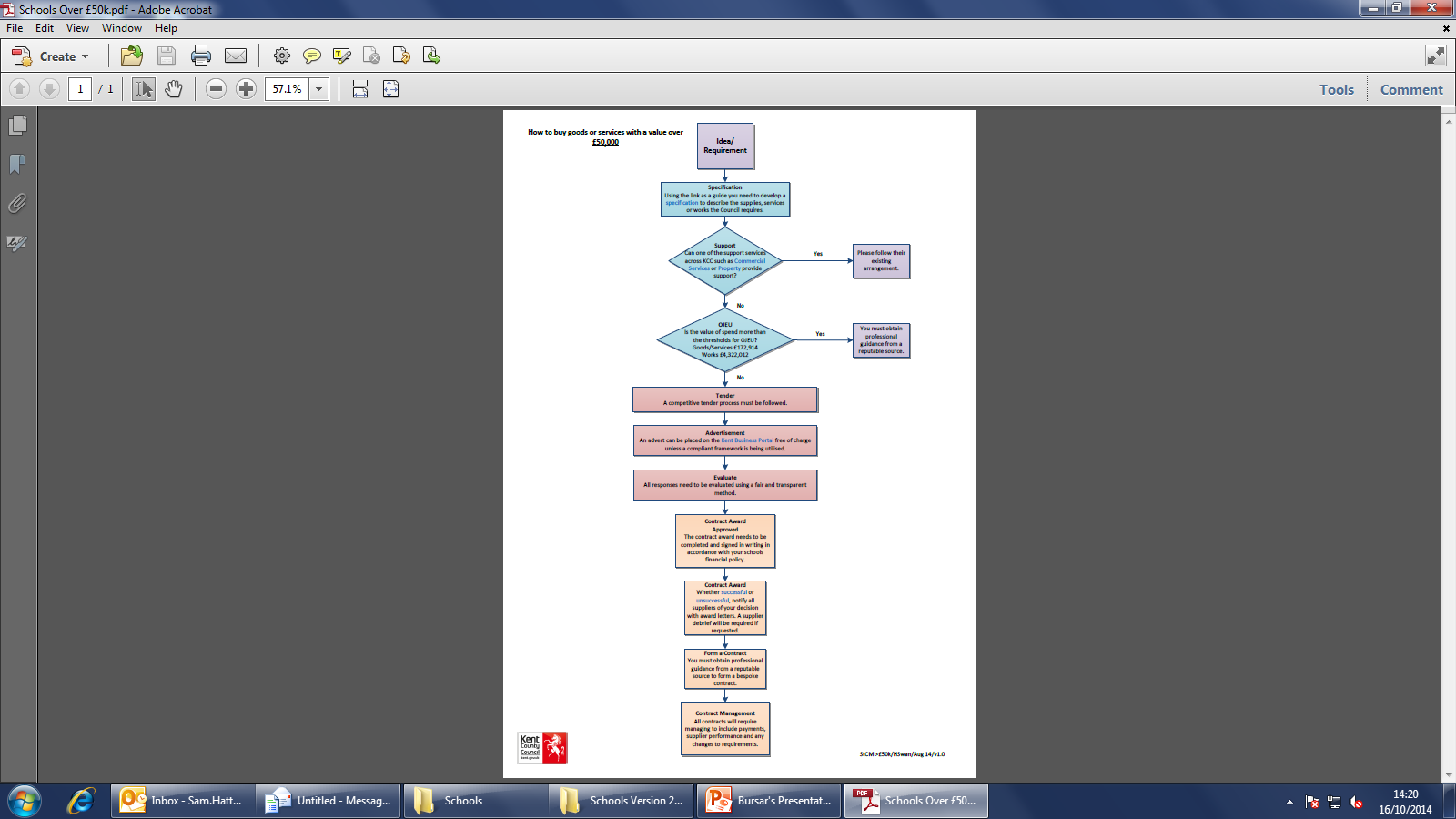 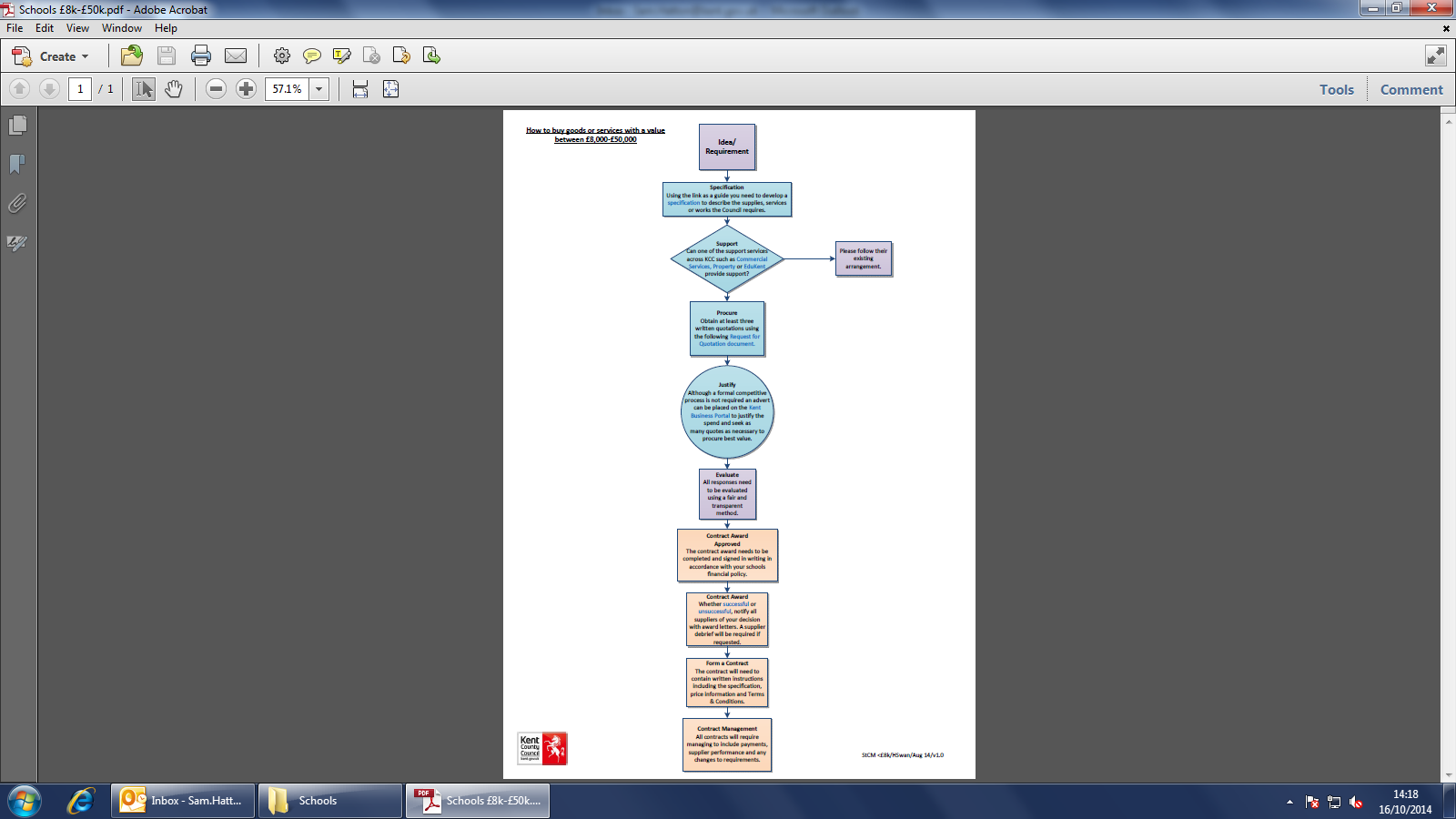 Helpful Documents
Idea/requirement checklist

Contacts - Property, Commercial Services, EduKent

Specification Guide

Request for Quotation

Successful/Unsuccessful Letters
[Speaker Notes: Mention Contract Management]
The Kent Business Portal
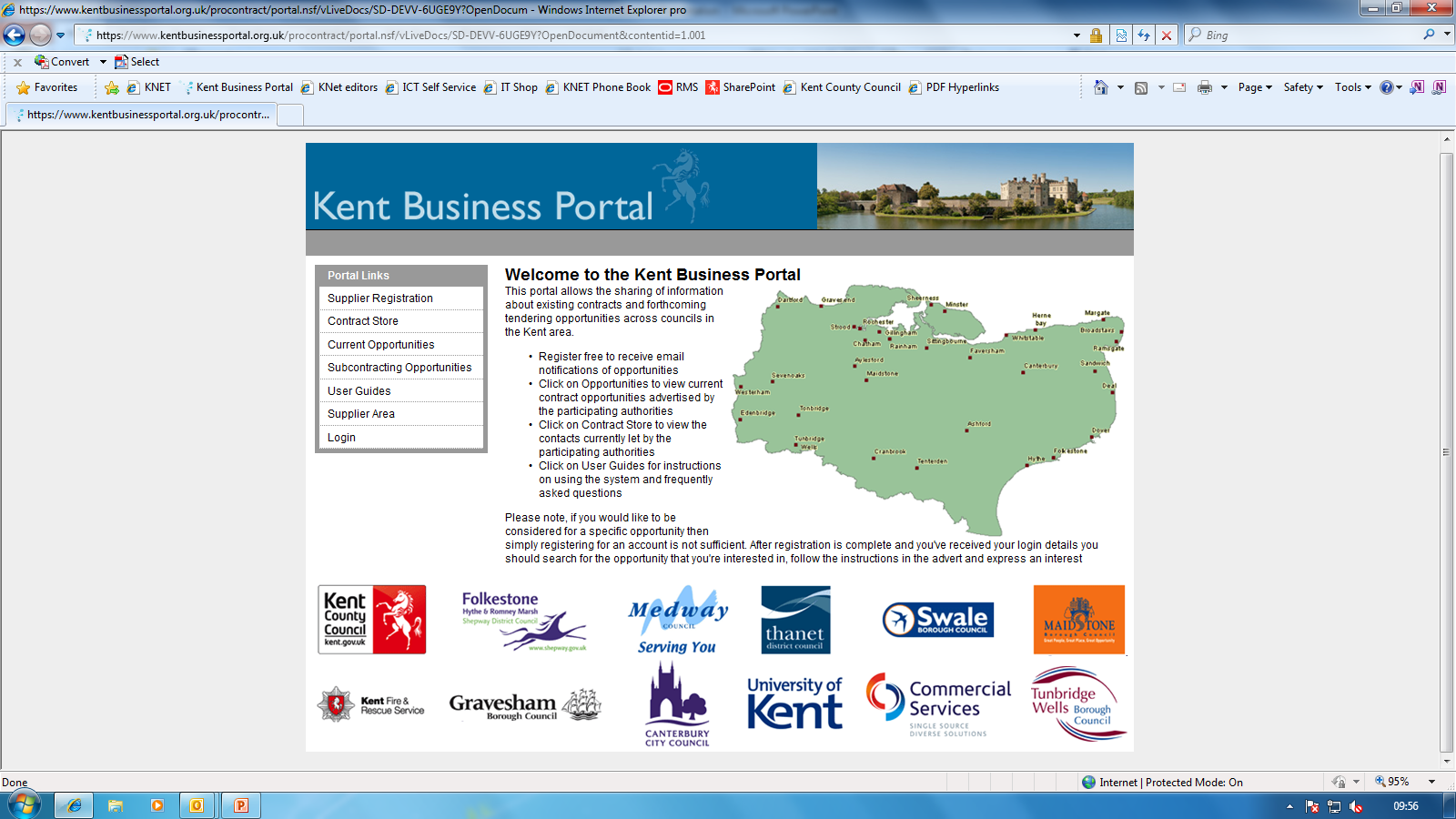 https://www.kentbusinessportal.org.uk/procontract/portal.nsf/vLiveDocs/SD-DEVV-6UGE9Y?OpenDocument&contentid=1.001
The Kent Business Portal
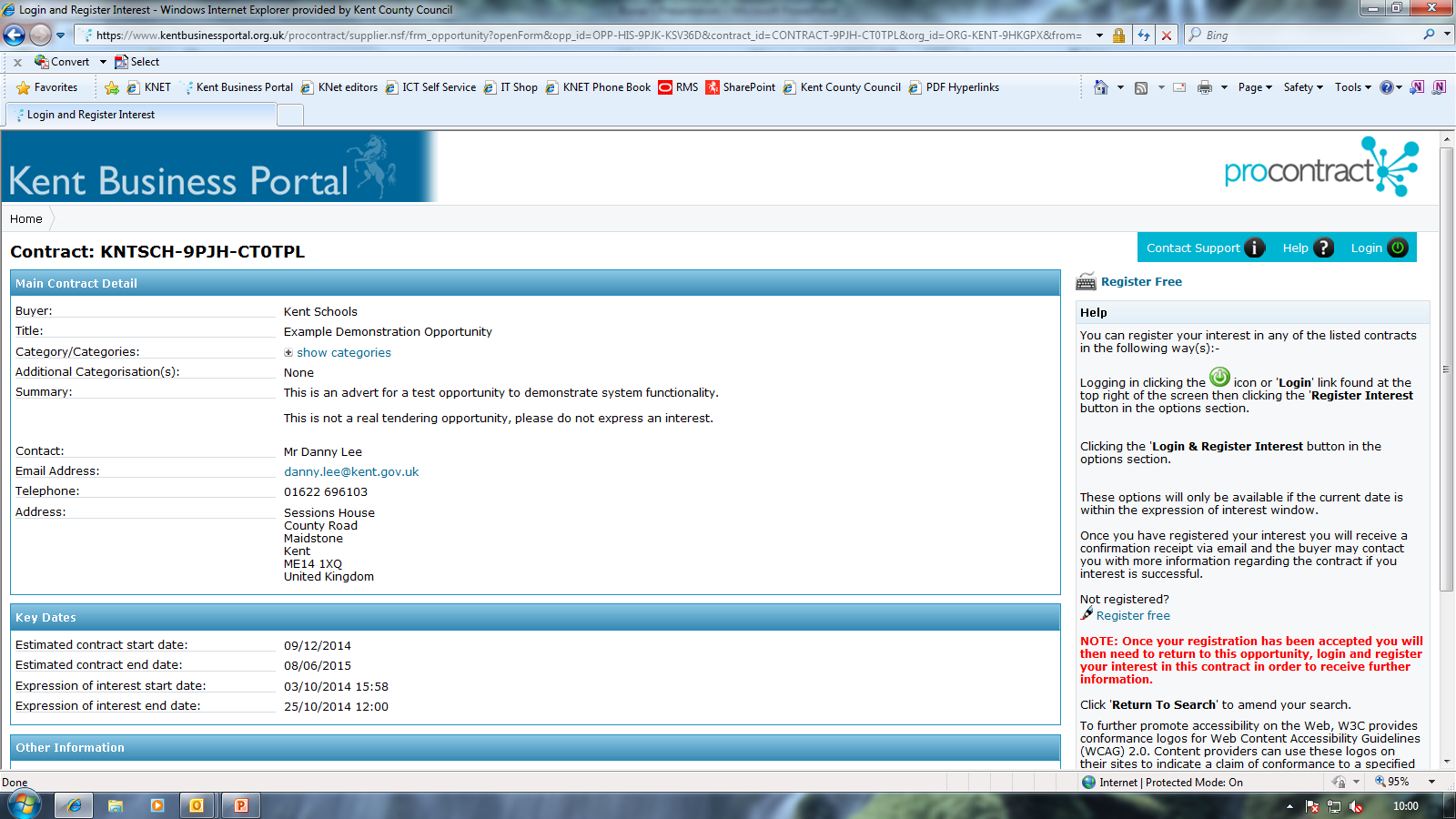 Contacts
Commercial Services – 
	0808 1685808  info@commercialservices.org.uk 

EduKent – 
	03000 412424 edukent@kent.gov.uk   

Procurement – procurement@kent.gov.uk